Obec Kyšice zve děti i dospělé na
Rozloučení s prázdninami
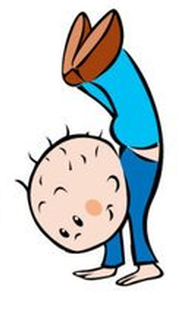 aneb přijďte si zasportovat a pobavit se
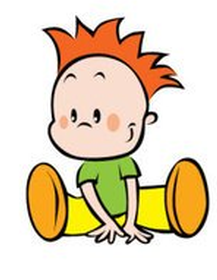 KDY: 5.9.2021 od 13 hodin 
KDE: u rybníka Parkán
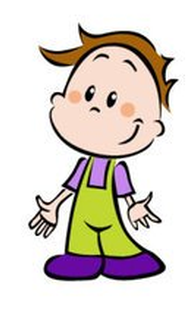 Co vás čeká:
hry pro děti                odměna
skákací hrad 
tetování
projížďka na koni
můžete se těšit na dobroty od sponzora
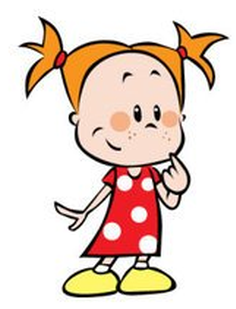 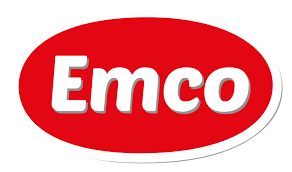 Občerstvení zajištěno